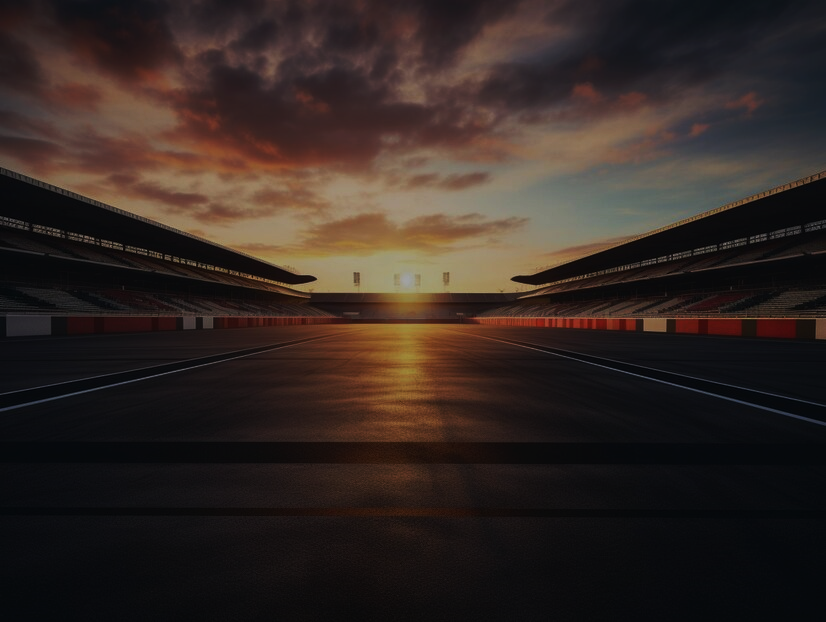 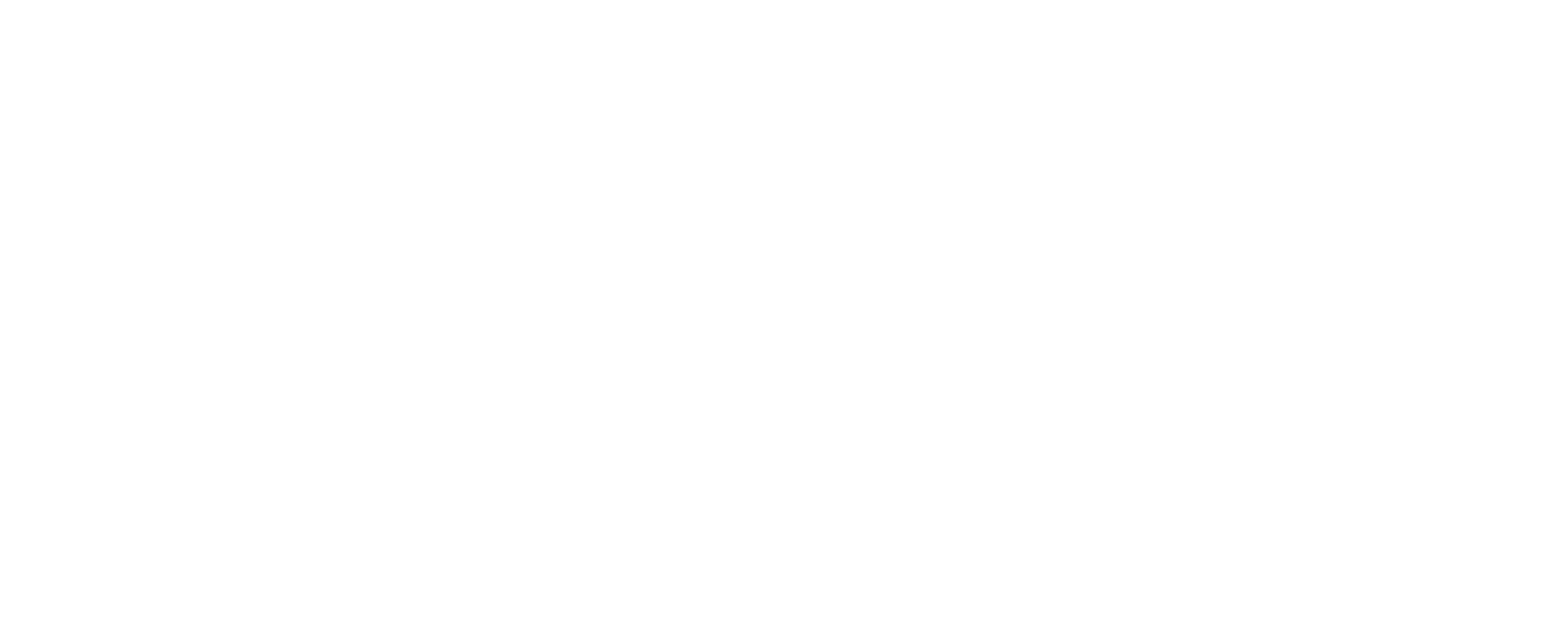 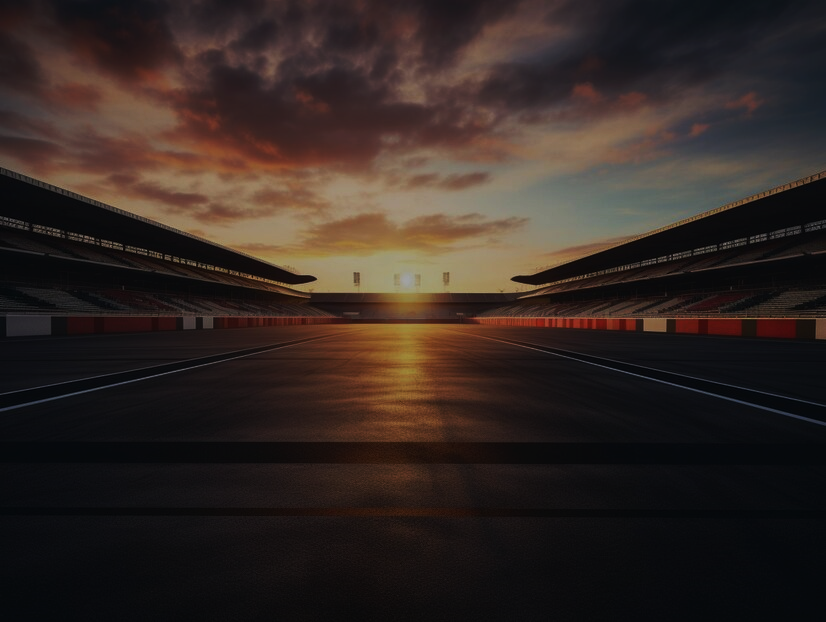 LOCALIZAÇÃO
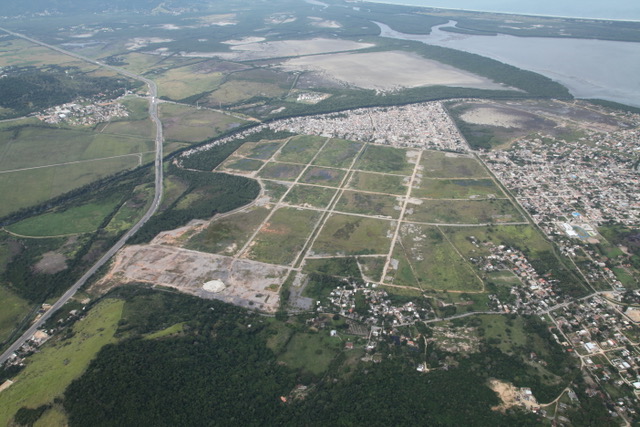 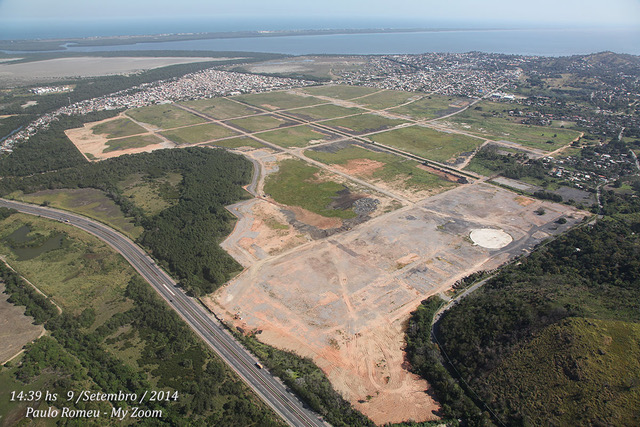 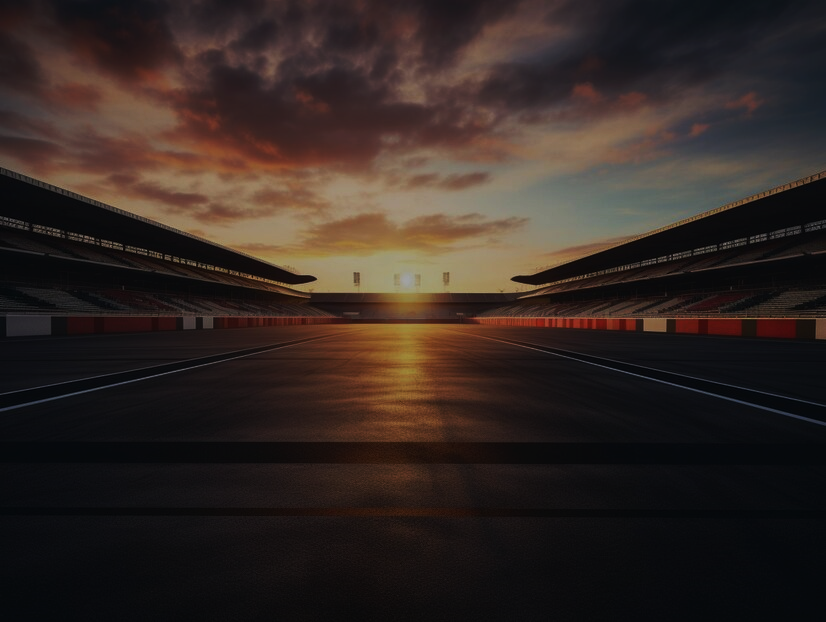 IMPLANTAÇÃO
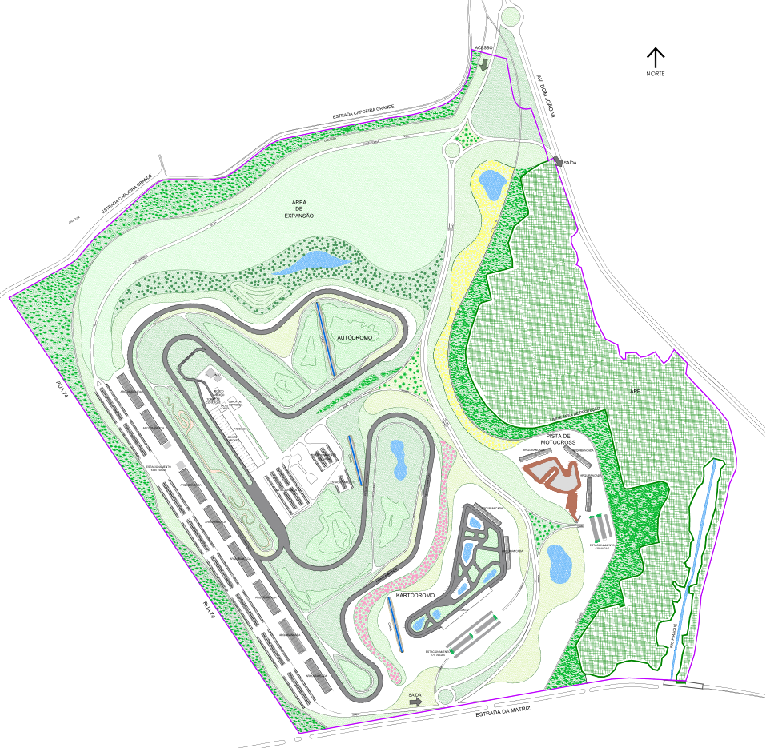 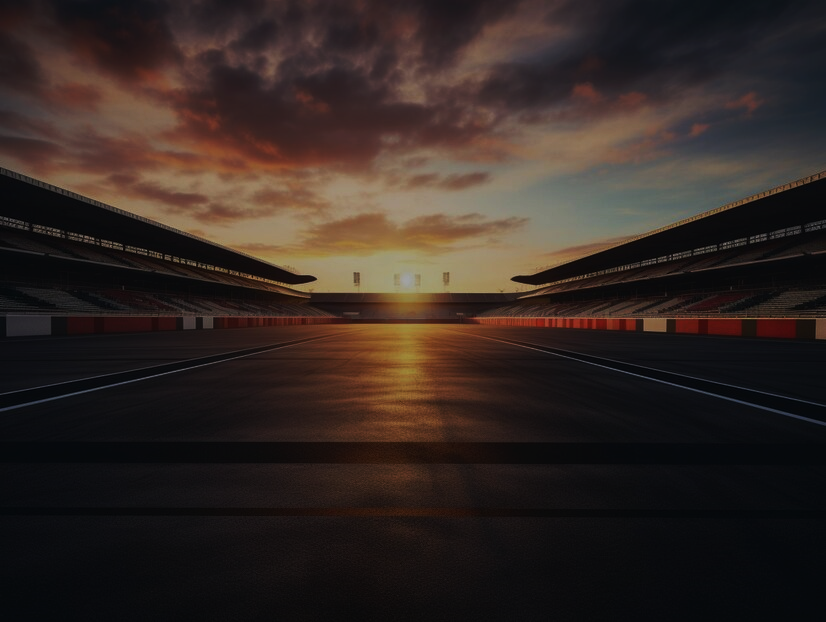 PERSPECTIVA
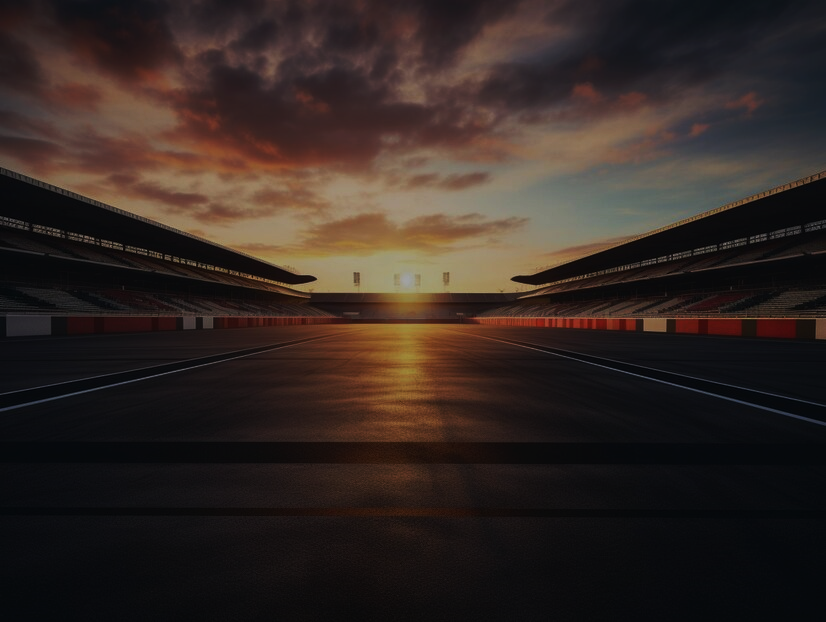 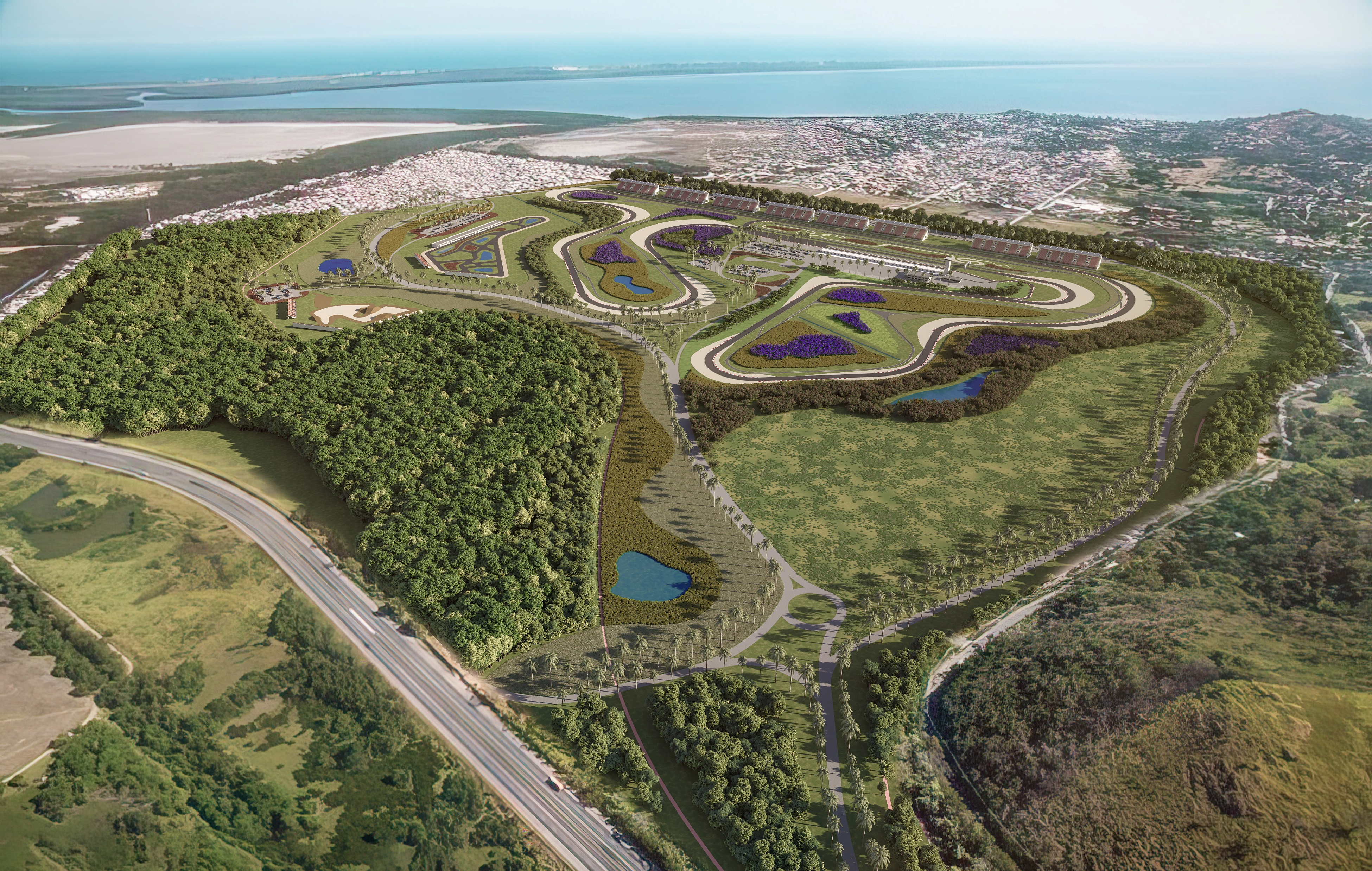 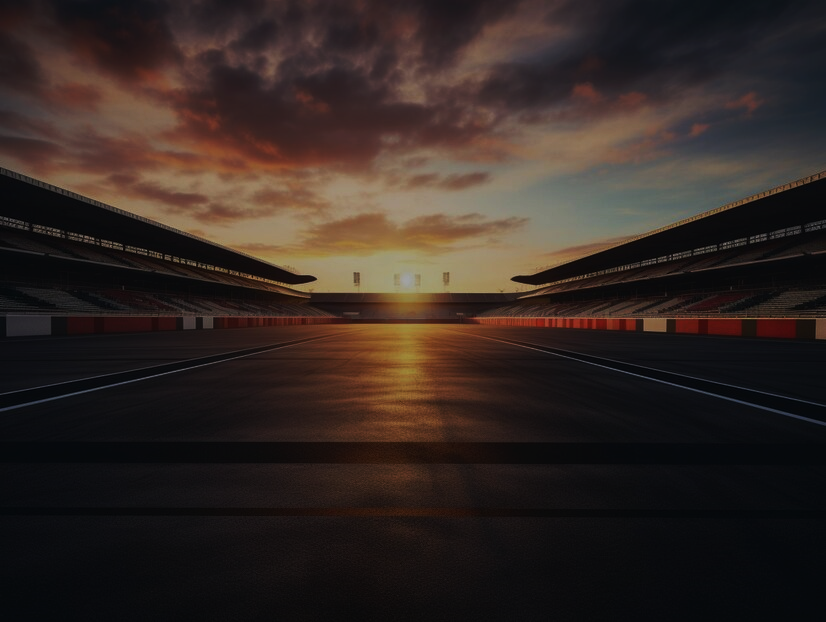 INFORMAÇÕES TÉCNICAS
ÁREA DE PROTEÇÃO – 42.998,60 M²
ÁREA DO TERRENO – 2.094.666M²
CAPACIDADE DO AUTODROMO
PISTA – 5.020 M
ESPECTADORES – 18.600 PESSOAS
23 BOXES – ÁREA 5.090 M² 
SALÃO NOBRE – 450M²
PADDOCK – 3.981M²
SALA DE IMPRENSA – 644M²
VAGAS VEÍCULOS
AUTODROMO – EXTERNO  1.280 VAGAS
                                   INTERNO  352 VAGAS
PISTA DE MOTOCROSS – 120 VAGAS
KARTÓDROMO – 170 VAGAS

TOTAL DE VAGAS: 1.922 VAGAS
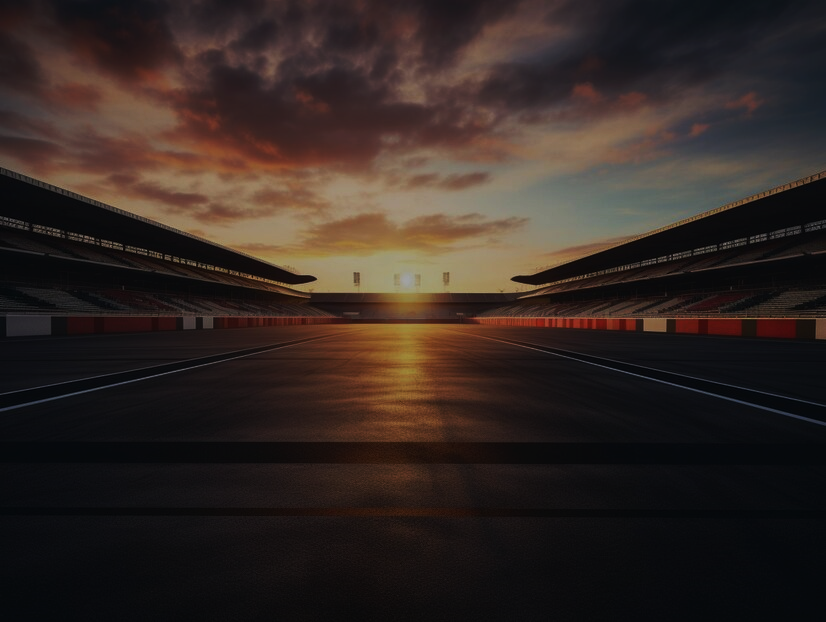 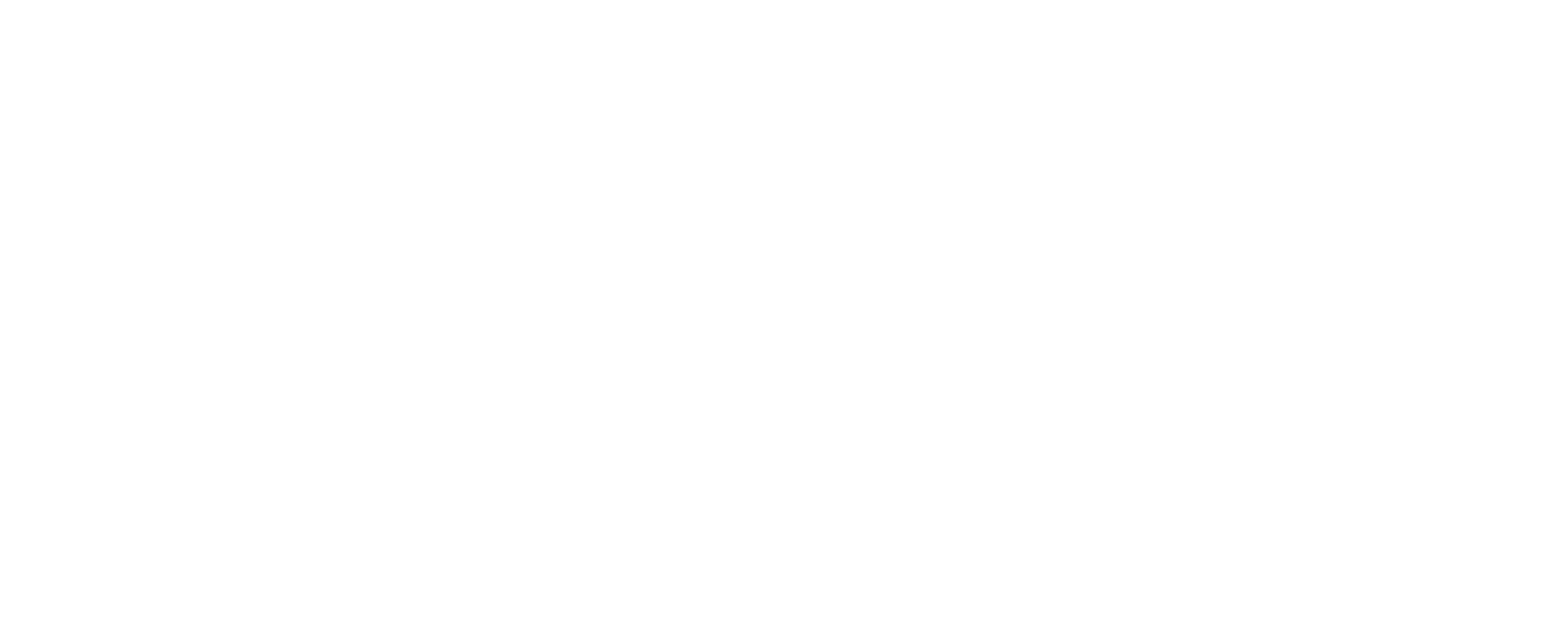